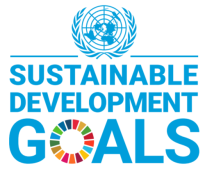 Statistics Division
Demographic and Social Statistics Branch
Demographic Statistics Section
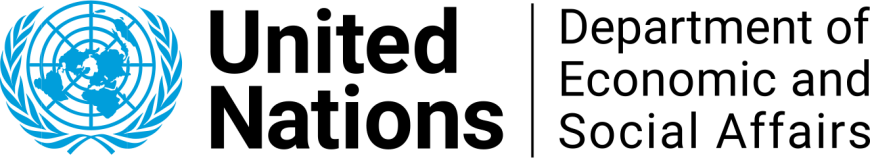 Regional Workshop on the 2020 World Programme on Population and Housing Censuses: 
International standards and contemporary technologies
27, 28, 31 January and 1 February 2022
Overview of the 2020 Round of Population and Housing Censuses


UN Statistics Division
Content
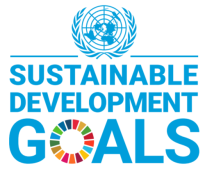 Statistics Division
Demographic and Social Statistics Branch
Demographic Statistics Section
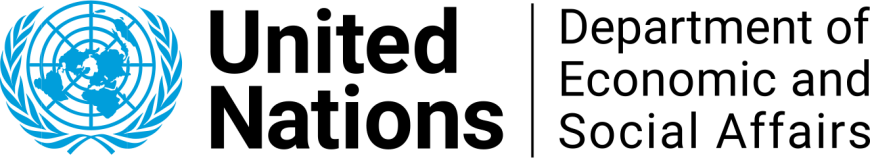 Introduction to 2020 World Population and Housing Census Programme

Census-taking in 2010 round 

Methodological framework for population and housing censuses

UNSD mid-2020 round survey

UNSD recent activities on the impact of the Covid-19 pandemic on census-taking
Introduction
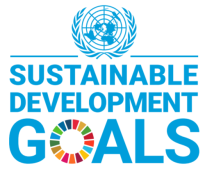 Statistics Division
Demographic and Social Statistics Branch
Demographic Statistics Section
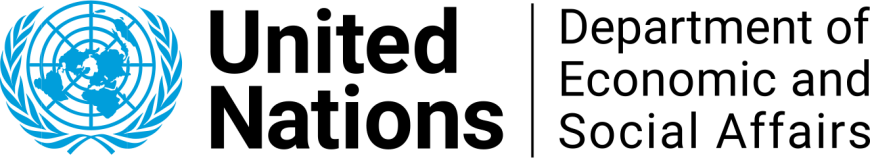 2020 World Population and Housing Census Programme:

UN Statistical Commission endorsed the draft Resolution on 2020 World Population and Housing Census Programme and submitted it to the Economic and Social Council of the United Nations for adoption

On 10 June 2015 ECOSOC adopted the Resolution
Introduction
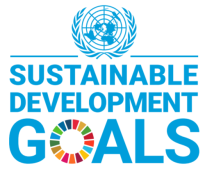 Statistics Division
Demographic and Social Statistics Branch
Demographic Statistics Section
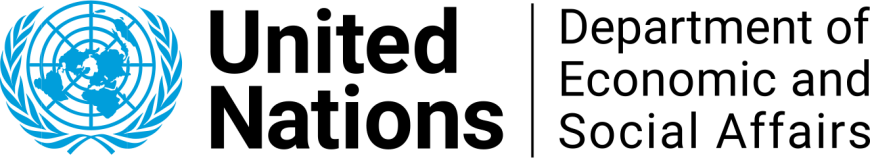 2020 World Population and Housing Census Programme:

Urges Member States: 
conduct at least one PHC in the period from 2015 to 2024
take into account international and regional recommendations relating to PHC
give attention to advance planning, cost efficiency, timely dissemination & easy access to census results
set quality standards for PHC to uphold the integrity, reliability, accuracy & value of PHC results
take into account the importance of PHC for the 2030 Agenda for Sustainable Development

Mandates UNSD:
prepare international statistical standards, methods and guidelines for the conduct of PHCs
coordinate activities among stakeholders in assisting Member States to plan and carry out PHCs
monitor and regularly report to the Statistical Commission on implementation of the Programme
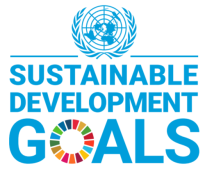 2010 Round
Statistics Division
Demographic and Social Statistics Branch
Demographic Statistics Section
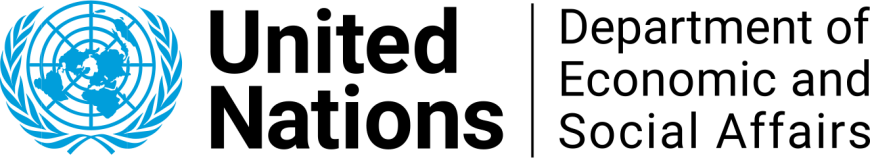 Censuses conducted from 2005-2014 – 93% of world population
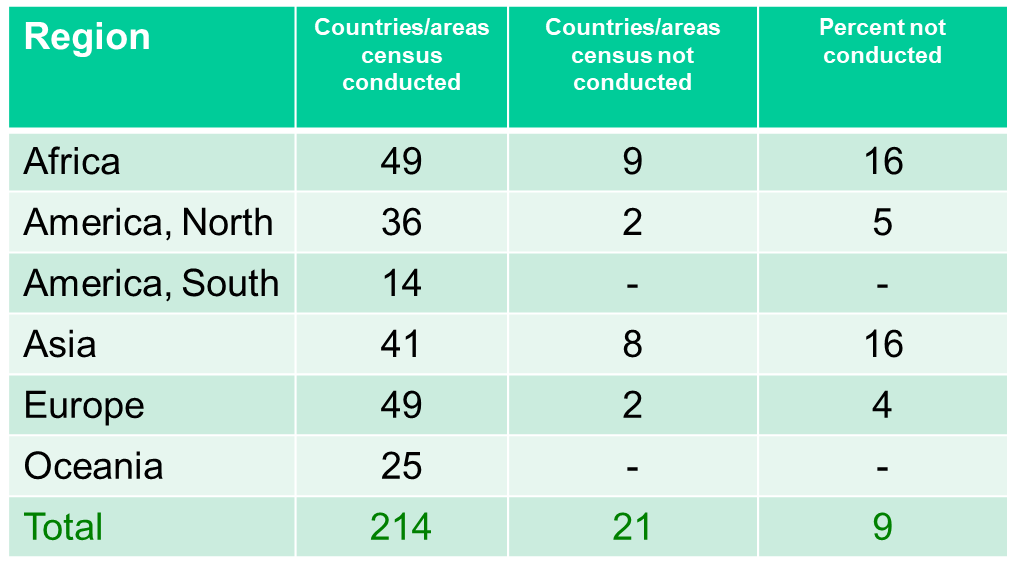 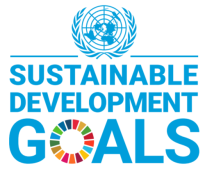 2000 Round of censuses
Statistics Division
Demographic and Social Statistics Branch
Demographic Statistics Section
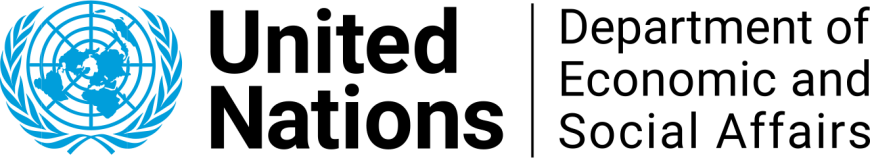 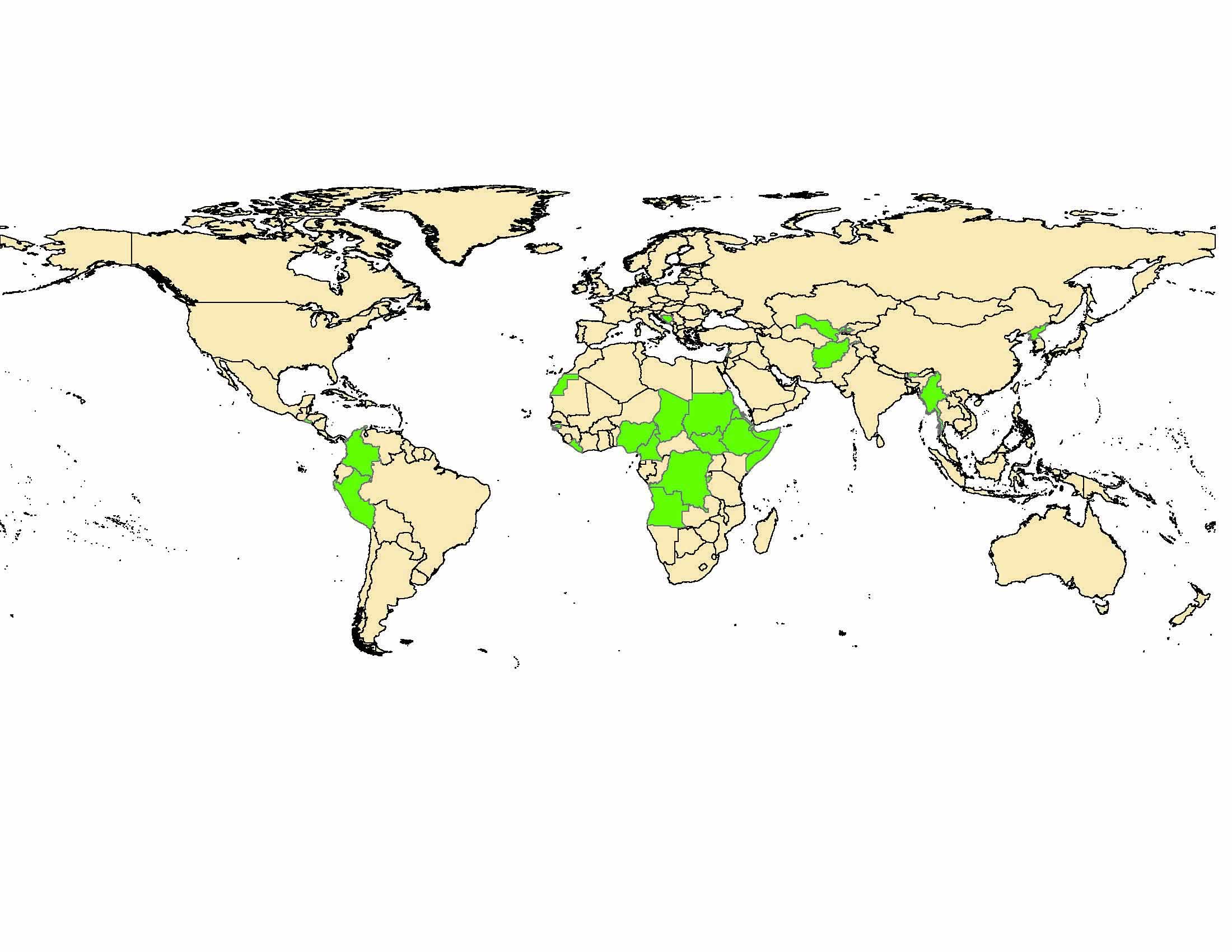 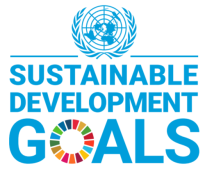 2010 Round of censuses
Statistics Division
Demographic and Social Statistics Branch
Demographic Statistics Section
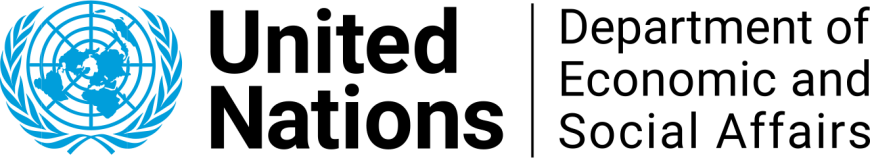 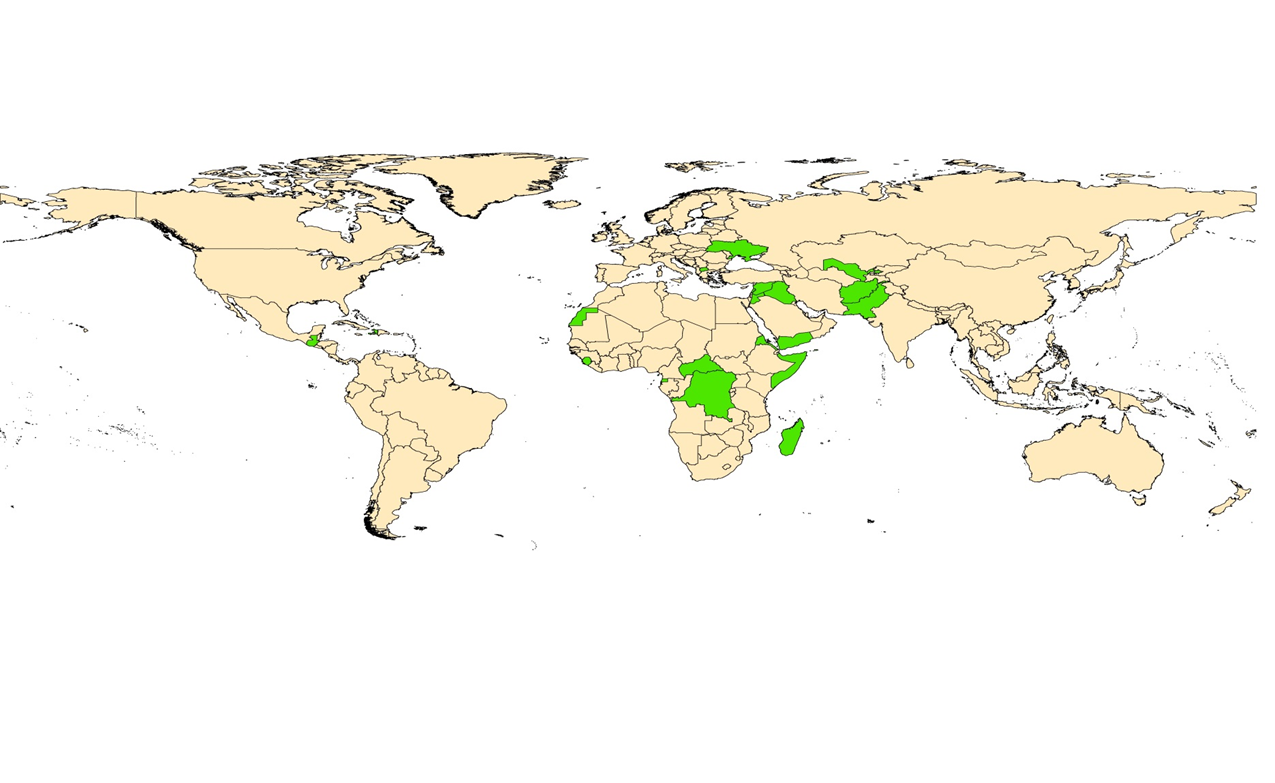 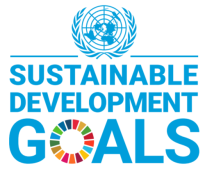 2010 Round of censuses
Statistics Division
Demographic and Social Statistics Branch
Demographic Statistics Section
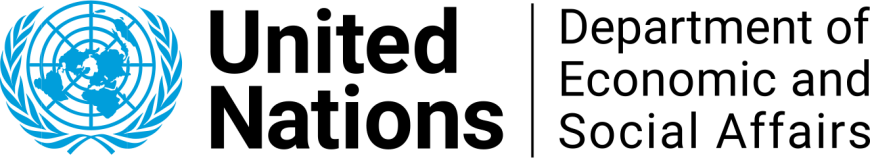 Achievements

Multi-modal approaches
Contemporary technologies
Hand-held devices, internet
Web-based dissemination
Geo-spatial technologies
Direct collaboration between countries
Implementation of international standards
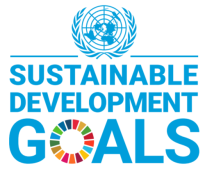 Trends in the use of technology
Statistics Division
Demographic and Social Statistics Branch
Demographic Statistics Section
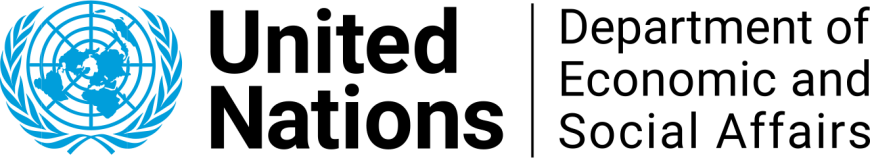 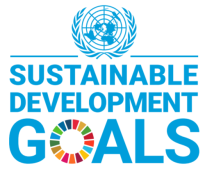 2010 Round of censuses
Statistics Division
Demographic and Social Statistics Branch
Demographic Statistics Section
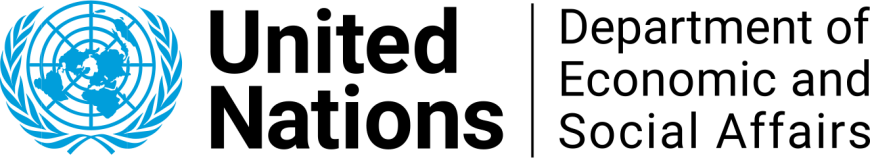 Challenges
Census costs
Timeliness in releasing data
Public perception and cooperation
Low response rates
Managing the outsourcing of census operations
Inadequate and insufficient exploitation of census statistics
UNSD Methodological framework for Censuses
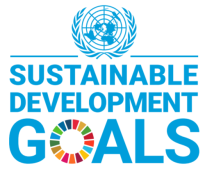 Statistics Division
Demographic and Social Statistics Branch
Demographic Statistics Section
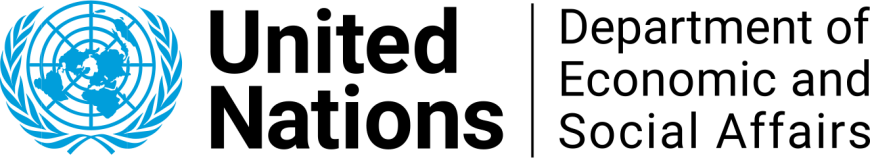 Principles and Recommendations for Population and Registration, 
Revision  3 (2015)
Handbook on Management of Population and Housing Censuses
Revision 2 (2016)
Handbook on Registers-Based Population and Housing Censuses
(Upcoming)

NEW
Technical report on Measuring SDG Indicators through Population and Housing Censuses and Civil Registration Data 
(2021)
NEW
Guidelines on the Use of Electronic Data Collection Technologies in Population and Housing Censuses
(2019)

NEW
Handbook on Editing for Population and Housing Censuses Revision 2
(2019)
Guidelines on the use of registers and administrative data for population and housing censuses 
(ECE 2018)
Handbook on Measuring International Migration through censuses
(2017)

NEW
Handbook on Measuring Economic Activity 
(2010)

Revised under E-learning course
Handbook on GIS in support of Census Activities (2009)
Under review
Technical Report on Post Enumeration Surveys (2010)
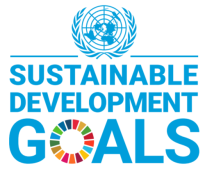 Statistics Division
Demographic and Social Statistics Branch
Demographic Statistics Section
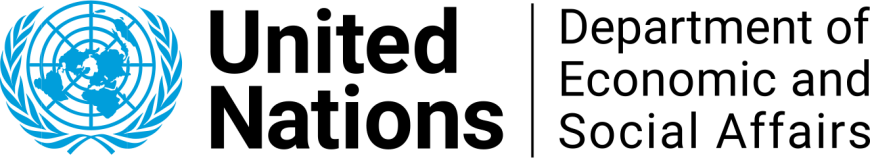 UNSD Methodological framework for Censuses
New Handbook - Registers-Based Population and Housing Censuses
The objective is to provide advice and guidance to national statistical authorities  that are considering changing census methodology from traditional census to other approaches involving the use of administrate registers and/or administrative data sources. 
It discusses the process of transitioning from the traditional census to a combined or fully register-based censuses, consisting of five chapters:
 Introduction
Moving to a register-based approach (necessary preconditions, census-specific preconditions, difficulties and challenges)
Types of administrative sources (base registers and specialized registers)
Transforming administrative data into census data (creating a statistical population register and integrated registers for census information)
Quality assessment (source quality, input quality, process quality and output quality)

Expert Group Meeting was conducted on 15-17 December 2021
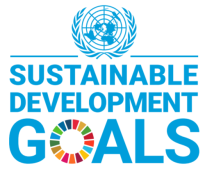 Statistics Division
Demographic and Social Statistics Branch
Demographic Statistics Section
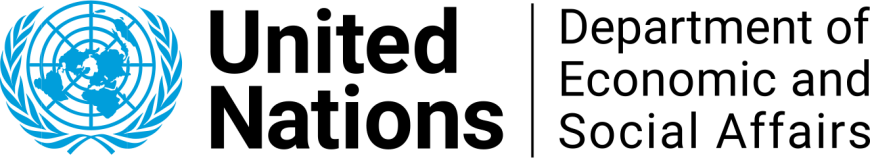 UNSD Mid-2020 round survey
UNSD launched a Survey on the implementation of the 2020 World Programme
July – August 2019
Short list - 11 questions in total
138 countries/areas replied
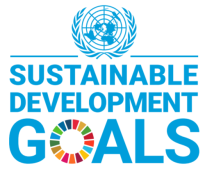 Statistics Division
Demographic and Social Statistics Branch
Demographic Statistics Section
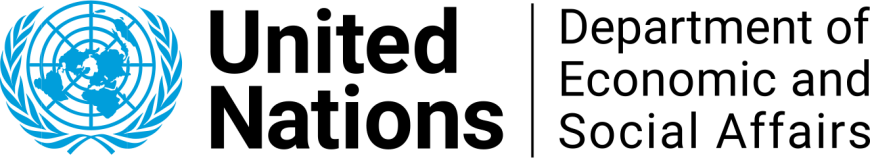 UNSD Mid-2020 round survey-major findings
About 30% of countries conducted/planning to conducted their census with the use of registers
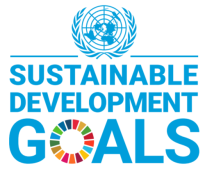 Statistics Division
Demographic and Social Statistics Branch
Demographic Statistics Section
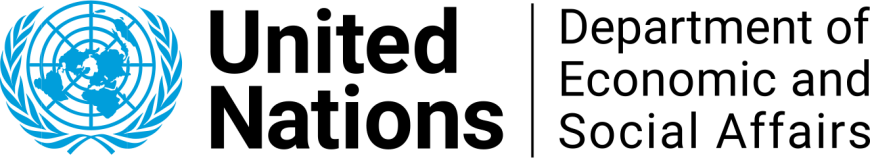 UNSD Mid-2020 round survey-major findings
About 70 percent of countries used/planning to use tablets or other devices for  data collection

About 38 percent of countries used/planning to use online  questionnaire for data collection
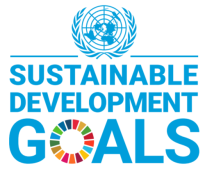 Statistics Division
Demographic and Social Statistics Branch
Demographic Statistics Section
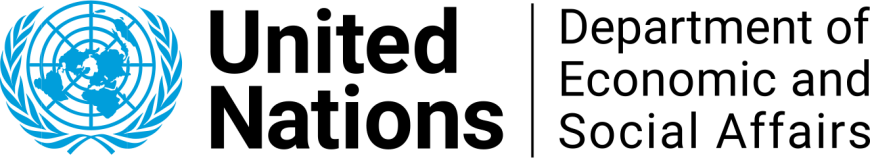 UNSD Mid-2020 round survey-major findings
About 75 percent of countries collected/planning to collect GPS coordinates of enumeration areas

About 65 percent of countries collected/planning to collect GPS coordinates of building/housing units
UNSD activities on the impact of the Covid-19 pandemic on censuses
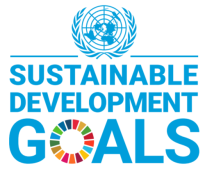 Statistics Division
Demographic and Social Statistics Branch
Demographic Statistics Section
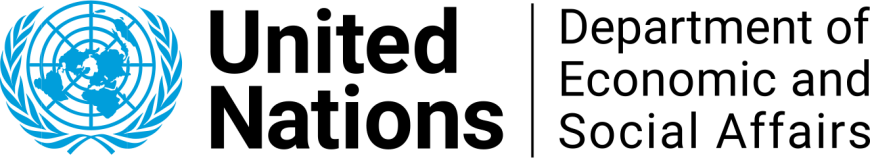 On 11 March 2020, WHO declared COVID-19 a global pandemic

UNSD, as secretariat of the 2020 World Programme  recognized the need to monitor the impact of COVID-19 on PHCs and conducted a series of activities:
Three surveys to monitor the impact of the Covid-19 pandemic 
1st survey in March/April 2020 to collect information on the implementation of 2020 censuses
2nd survey in September 2020 in collaboration with World Bank  
3rd survey in December 2020/January 2021 to collect information on the implementation of censuses in 2020 and 2021
Technical guidance notes on Personal Protection Equipment (PPE) for Census (UFPA and UNSD), September 2020
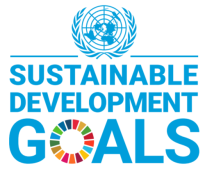 UNSD activities on the impact of the Covid-19 pandemic on censuses
Statistics Division
Demographic and Social Statistics Branch
Demographic Statistics Section
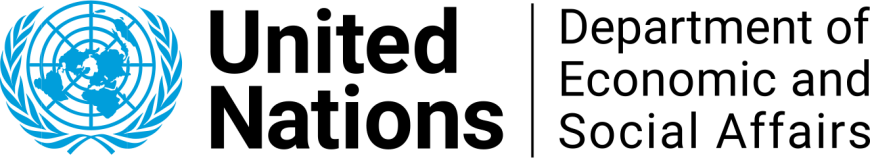 Dashboard to monitor the impact of the Covid-19 pandemic, April 2021

UN/DESA Policy Brief #118, Policy Implications of the disruption of the implementation of the 2020 World Population and Housing Census Programme due to the COVID-19 pandemic,  October 2021

Two Virtual Expert Group Meetings on the impact of the Covid-19 pandemic on conducting censuses and on census data quality concerns
February and November 2021
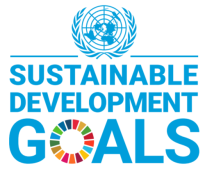 Technical Guidance Note on PPEs
Statistics Division
Demographic and Social Statistics Branch
Demographic Statistics Section
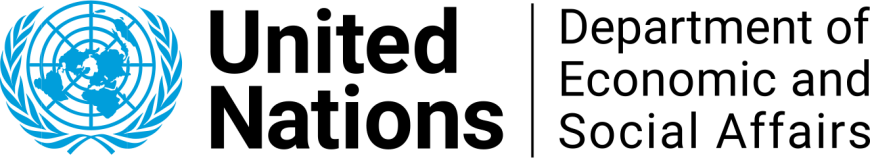 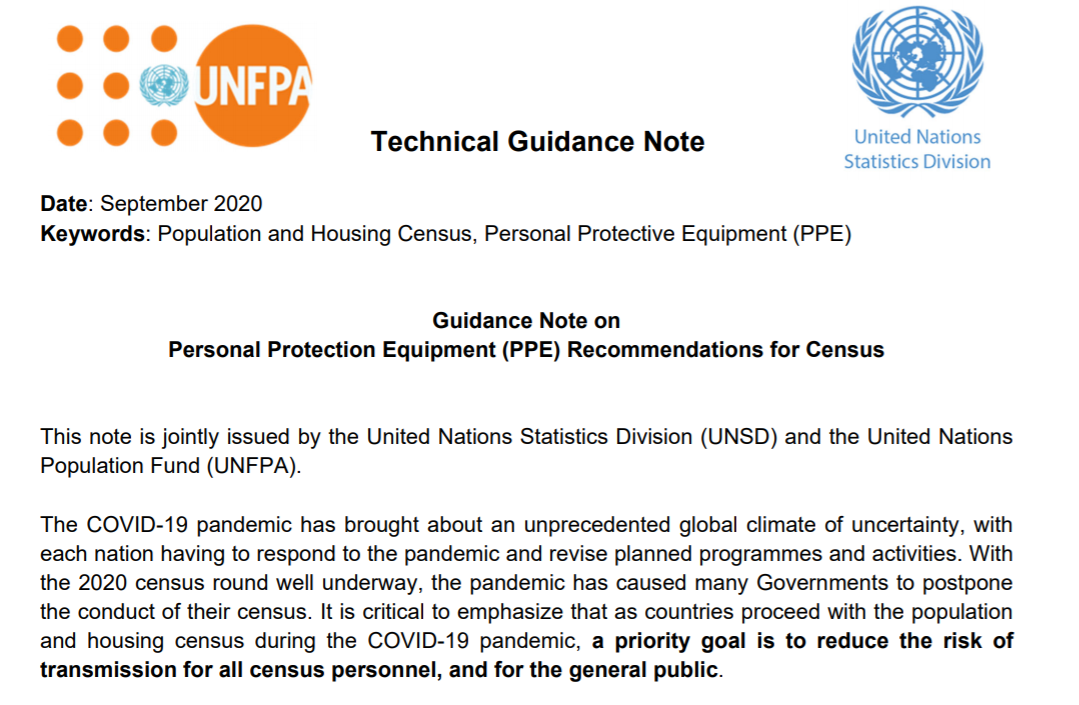 Key recommendations:
Develop a national guidance on recommended PPE requirements for census in consultation with national health authorities

Review census operational and logistical planning
 Implement social distancing measures
Use PPE (face masks, sanitizers, others)
https://unstats.un.org/unsd/demographic-social/census/documents/ppe_in_censuses.pdf
Dashboard on Impact of Covid-19 on 2020 round of censuses
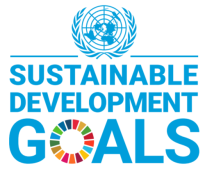 Statistics Division
Demographic and Social Statistics Branch
Demographic Statistics Section
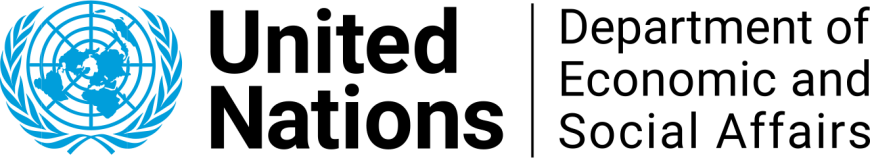 UNSD launched this webpage to provide an overview of the pandemic's consequences in terms of census-taking in the 2020 round. The webpage is updated periodically as replies and updates from national statistical offices are received
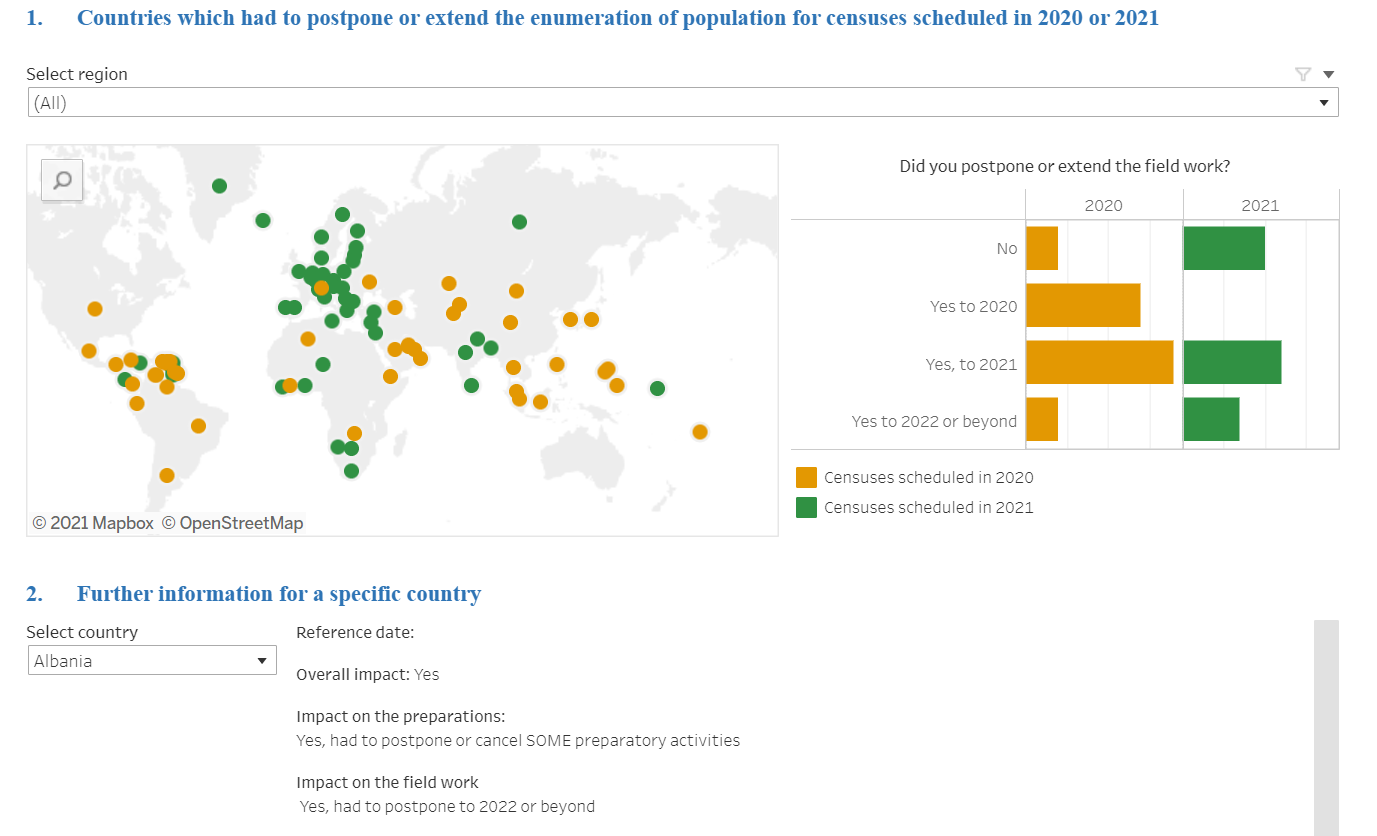 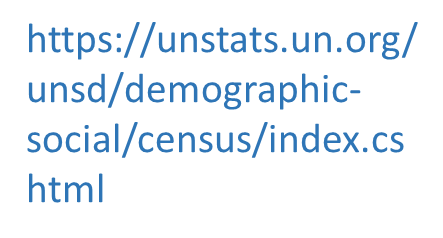 UN/DESA Policy Brief on the 2020 World Census Programme
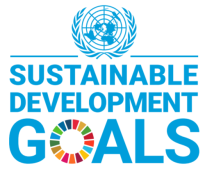 Statistics Division
Demographic and Social Statistics Branch
Demographic Statistics Section
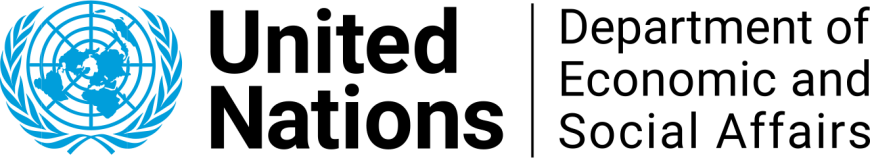 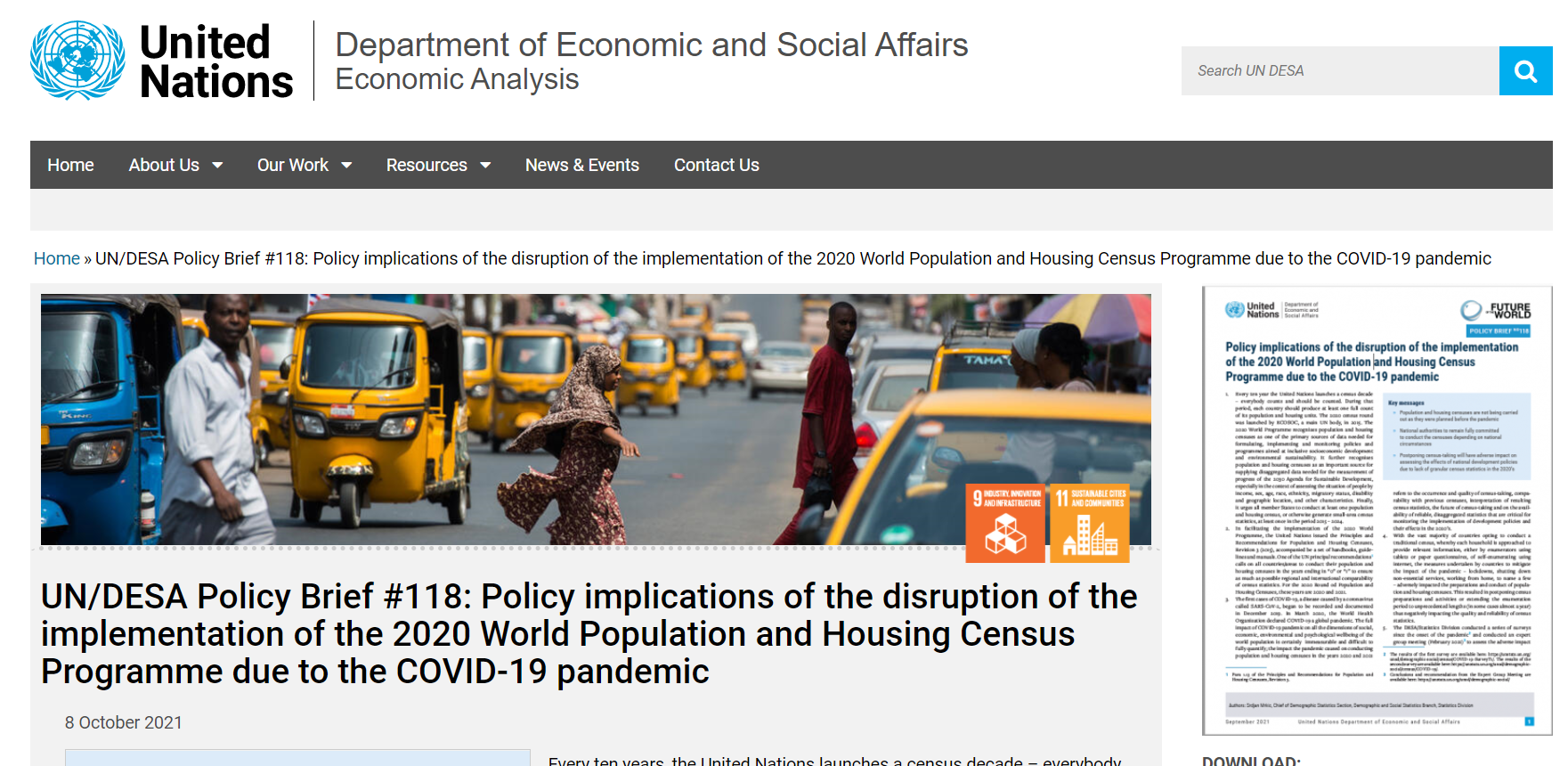 Key messages
PHCs are not being carried out as they were planned before the pandemic
National authorities to remain fully committed to conduct the censuses depending on national circumstances
Postponing census-taking will have adverse impact on assessing the effects of national development policies due to lack of granular census statistics in the 2020`s
https://www.un.org/development/desa/dpad/publication/un-desa-policy-brief-118-policy-implications-of-the-disruption-of-the-implementation-of-the-2020-world-population-and-housing-census-programme-due-to-the-covid-19-pandemic/
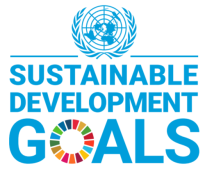 UN/DESA Policy Brief on the 2020 World Census Programme
Statistics Division
Demographic and Social Statistics Branch
Demographic Statistics Section
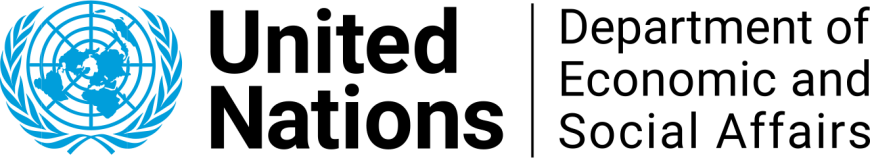 Current state of the census taking
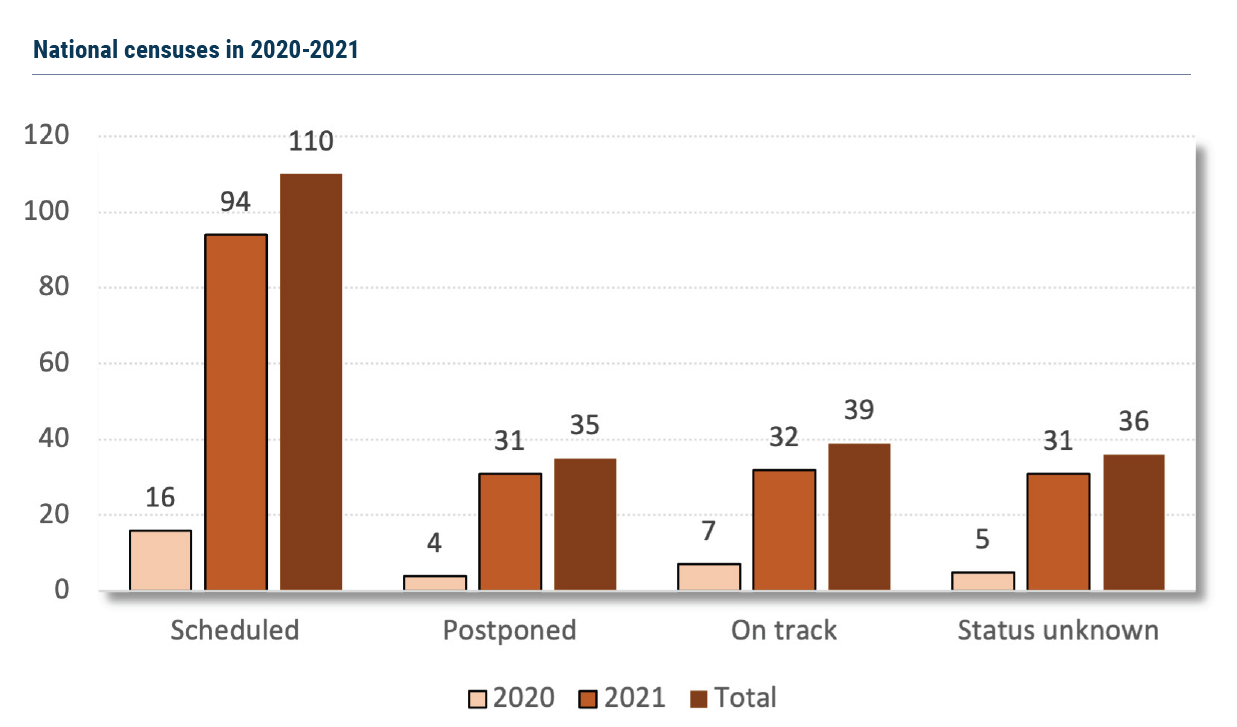 Out of 110 national censuses for which data were available and that were scheduled (before the pandemic) to take place in 2020 and 2021, 
71 (65%) are either postponed or with unknown status
39 were conducted or are planned to be conducted by end of 2021
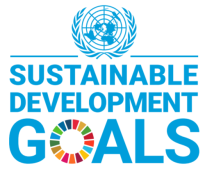 UN Expert Group Meetings on the impact of the Covid-19 pandemic
Statistics Division
Demographic and Social Statistics Branch
Demographic Statistics Section
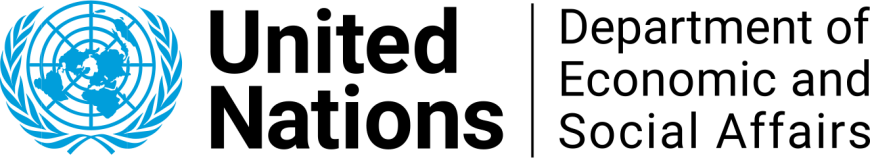 More than 100 experts from over forty national statistical offices, regional and international organizations participated to each EGM
First EGM on 9-12 February 2021
Second EGM on 2-5 November 2021
Main objectives:
 Monitor and document challenges in conducting censuses during the pandemic
Discuss alternative solutions in designing census operations for producing relevant, timely and reliable statistics 
Discuss the effects of the pandemic on data quality and census measurements
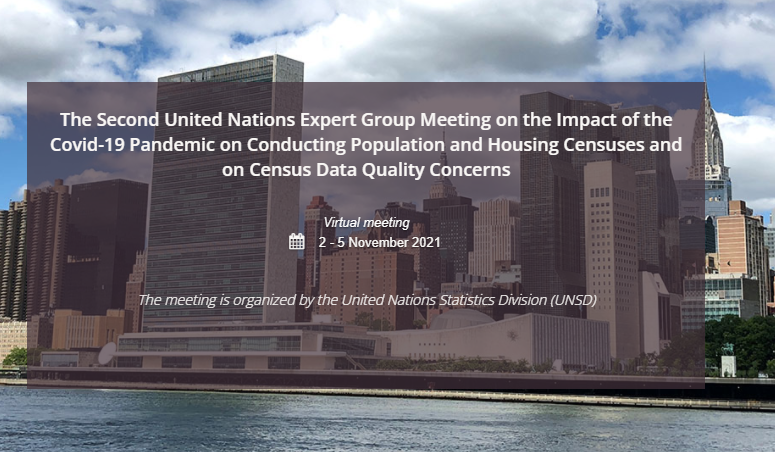 Forty-five country presentations
https://unstats.un.org/unsd/demographic-social/meetings/2021/egm-covid19-census.cshtml
https://unstats.un.org/unsd/demographic-social/meetings/2021/egm-covid19-census2/